Introduction to Handwriting
This presentation will help staff:
Recognise skills needed for handwriting
Identify common difficulties
Skills for Handwriting
Handwriting is a complex task requiring strength, coordination, skill and ability. 
Young people need a range of complex skills for successful handwriting.
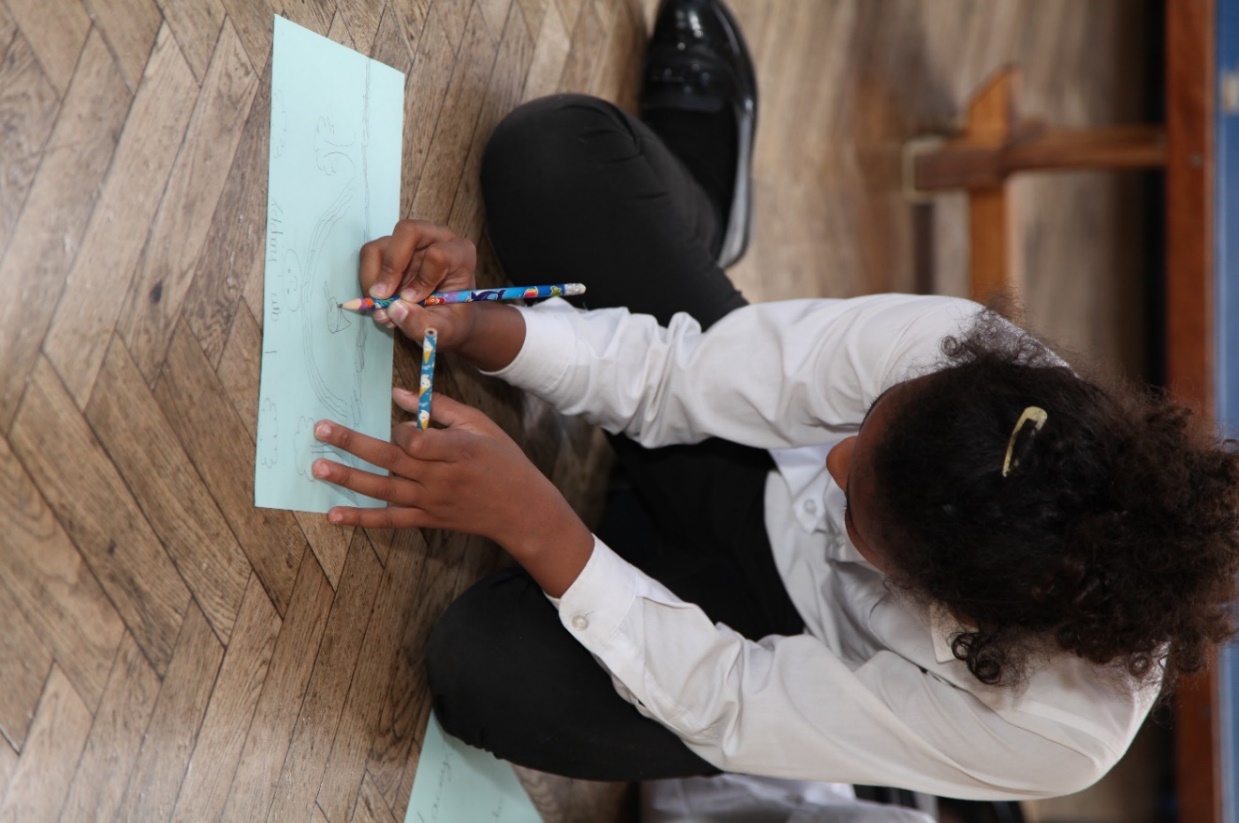 Skills for Handwriting
The ability to control the small muscles of the hand to move the pencil in the correct directions
Adequate postural control (core stability) to have control of the upper limbs
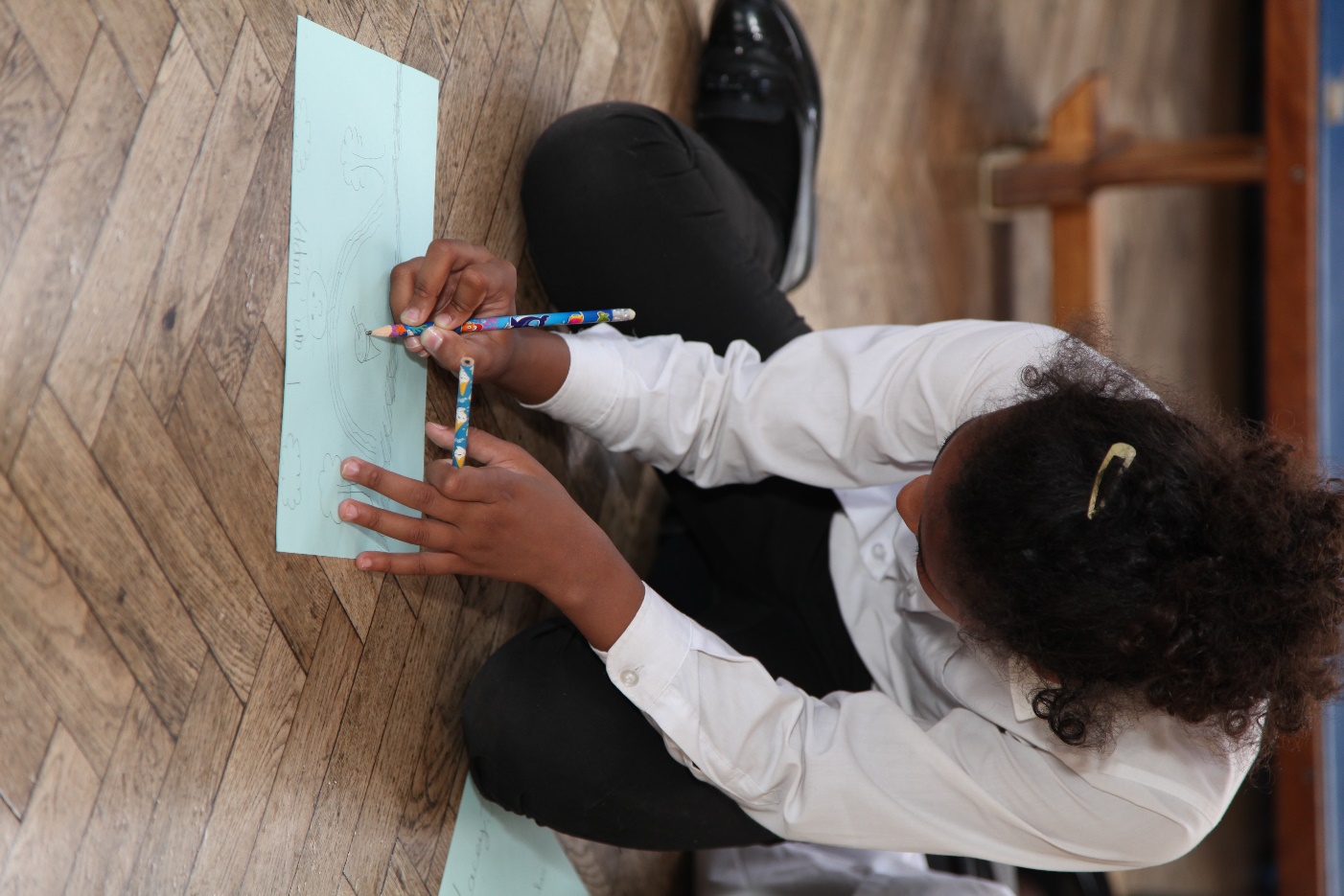 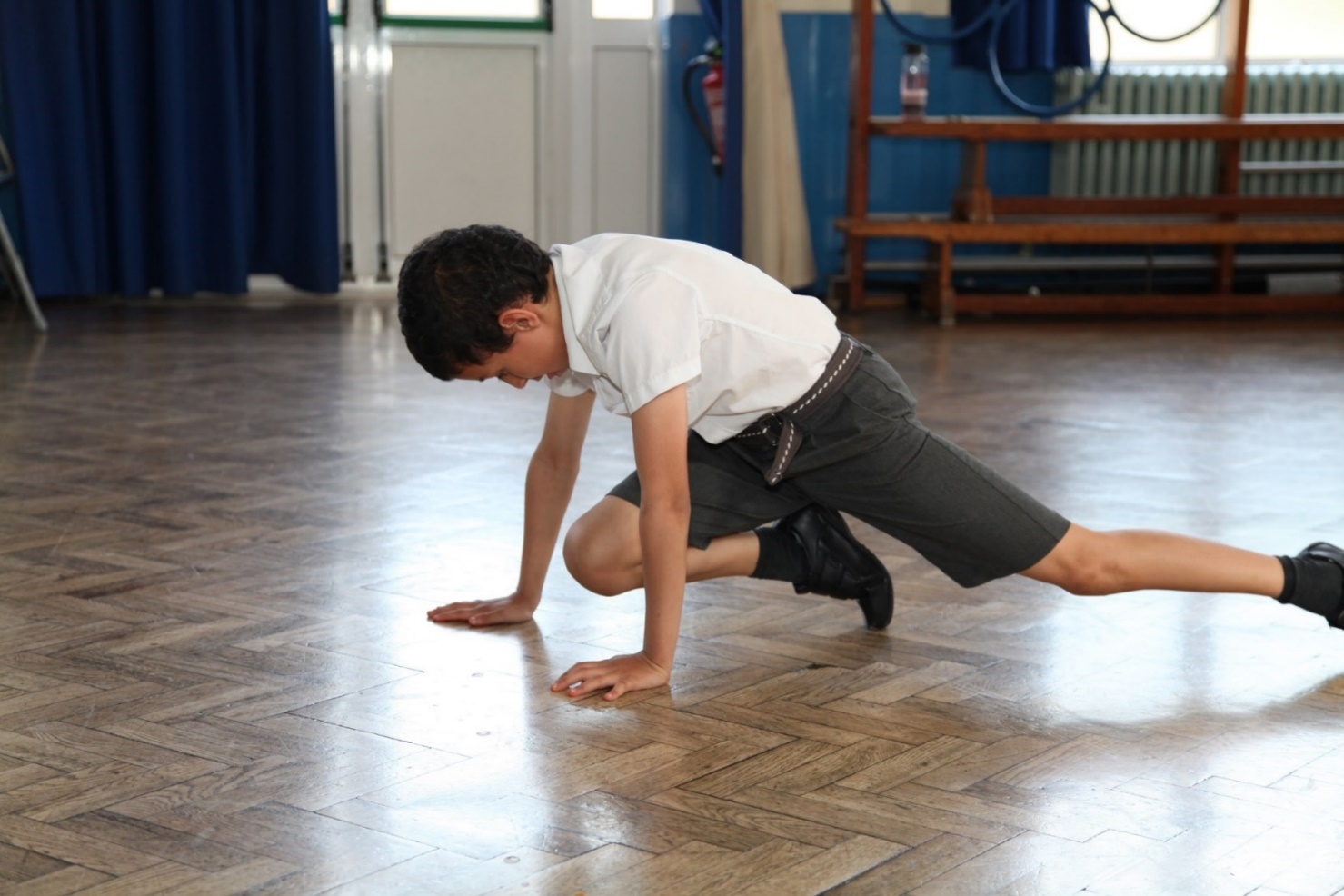 Skills for Handwriting
Body awareness                      (See body awareness section)
Control of force of movement
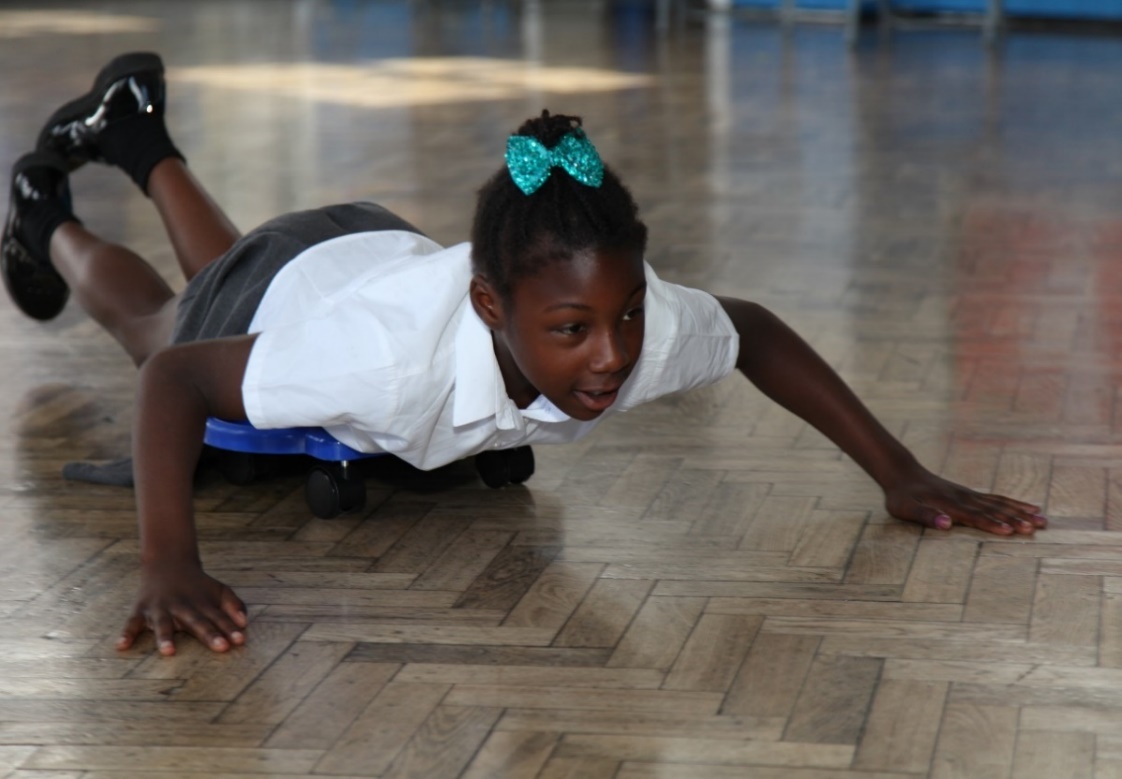 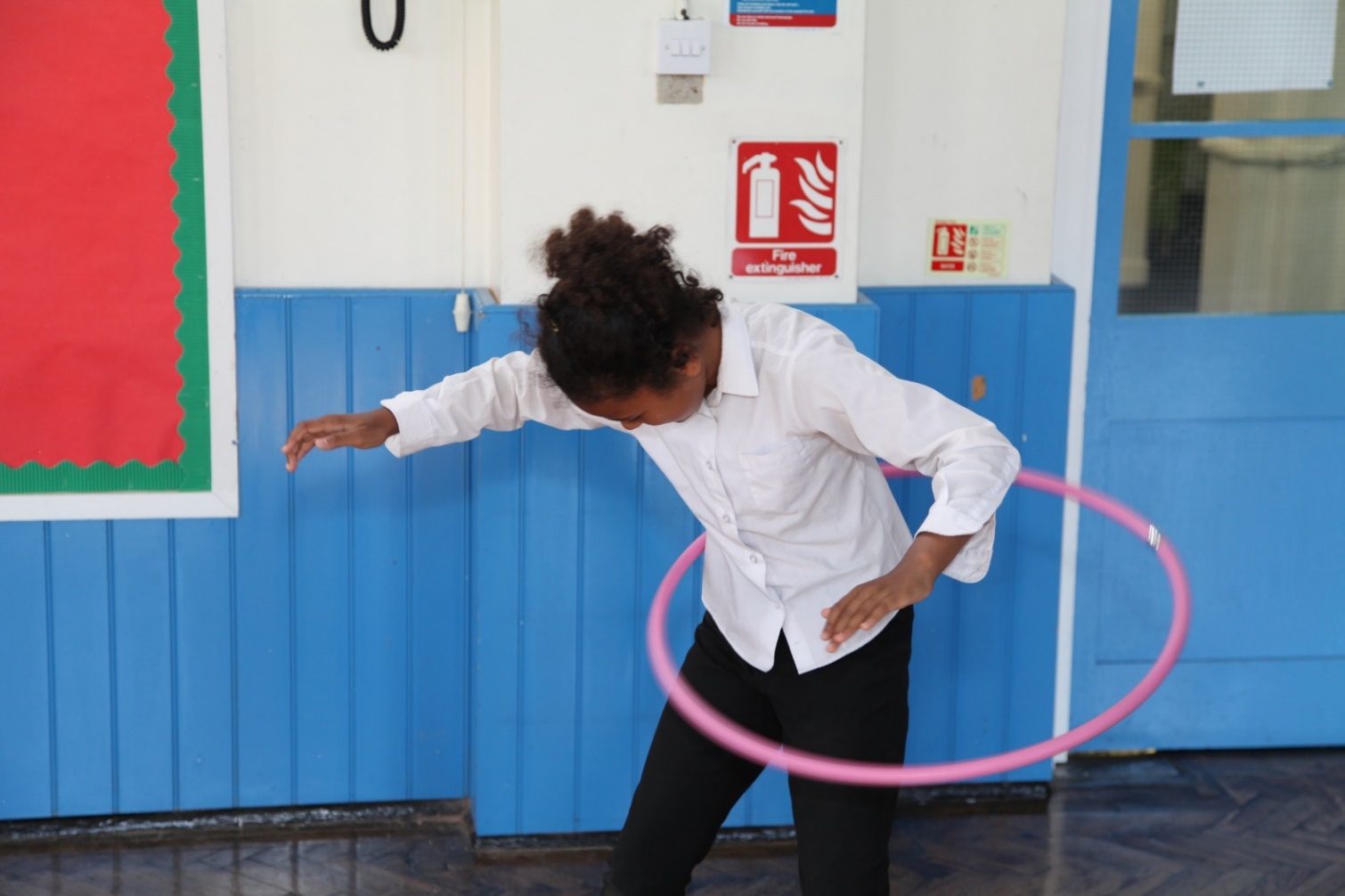 Skills for Handwriting
Hand/eye coordination
Hand dominance
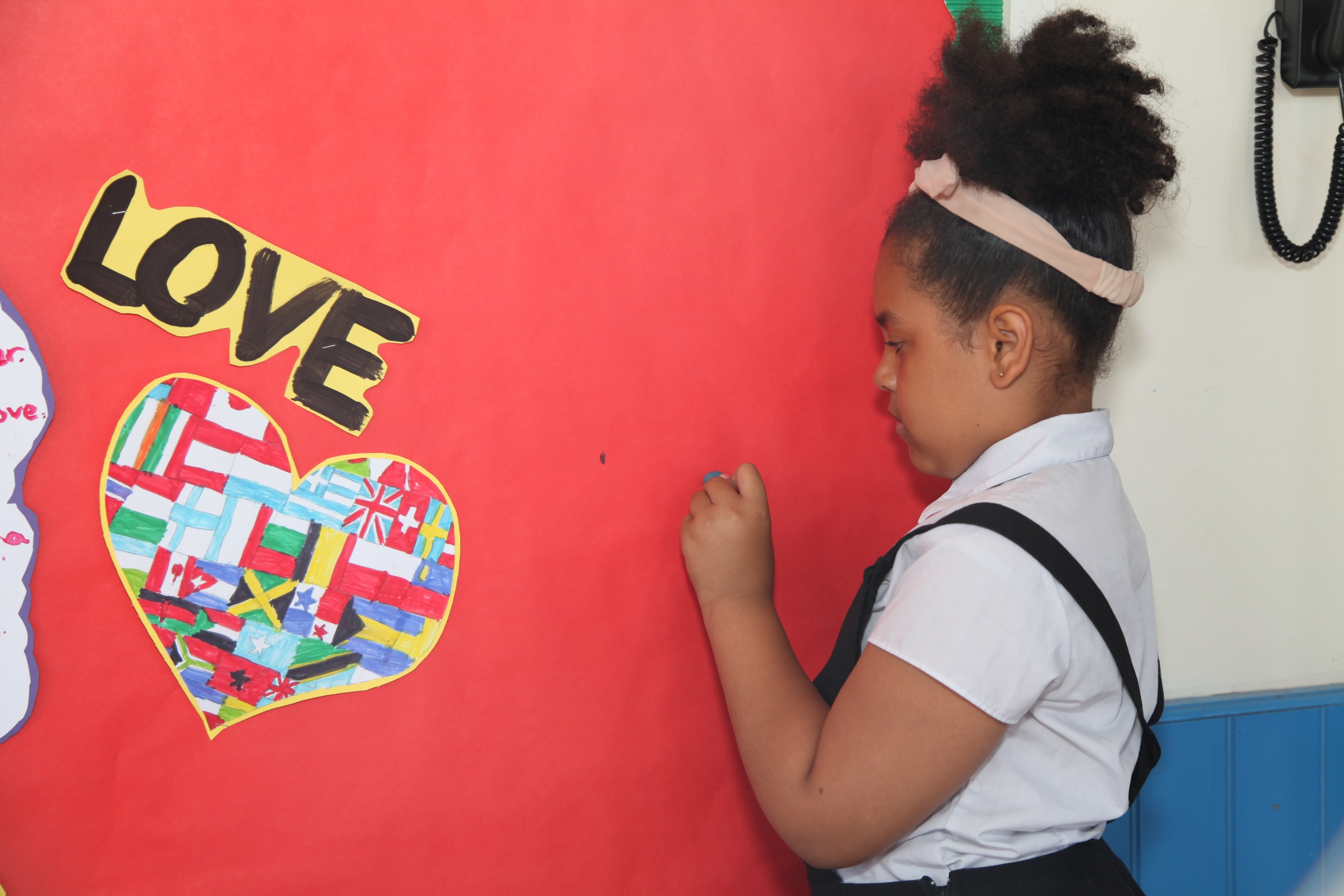 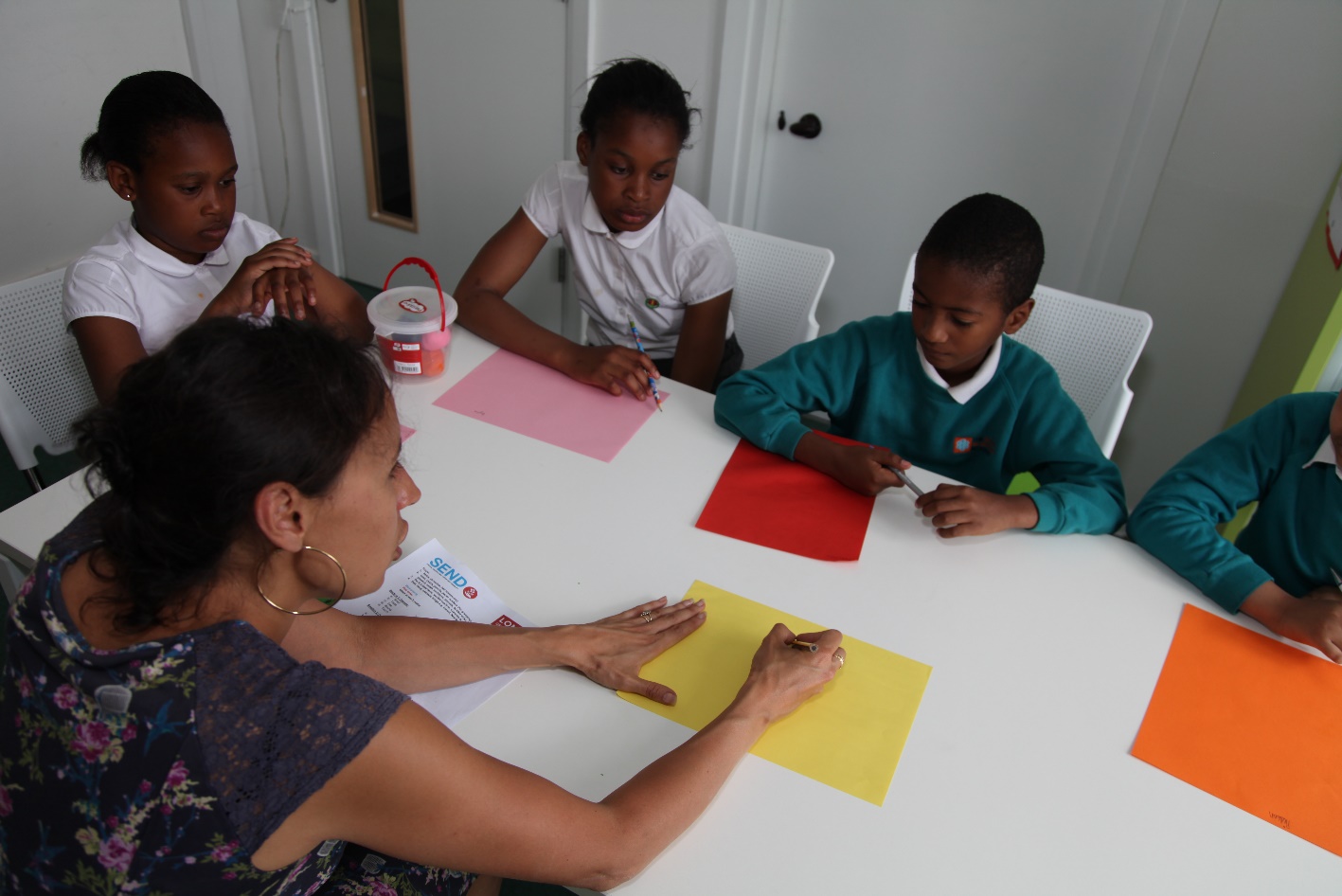 Skills for Handwriting
Motor planning ability
Perceptual skills
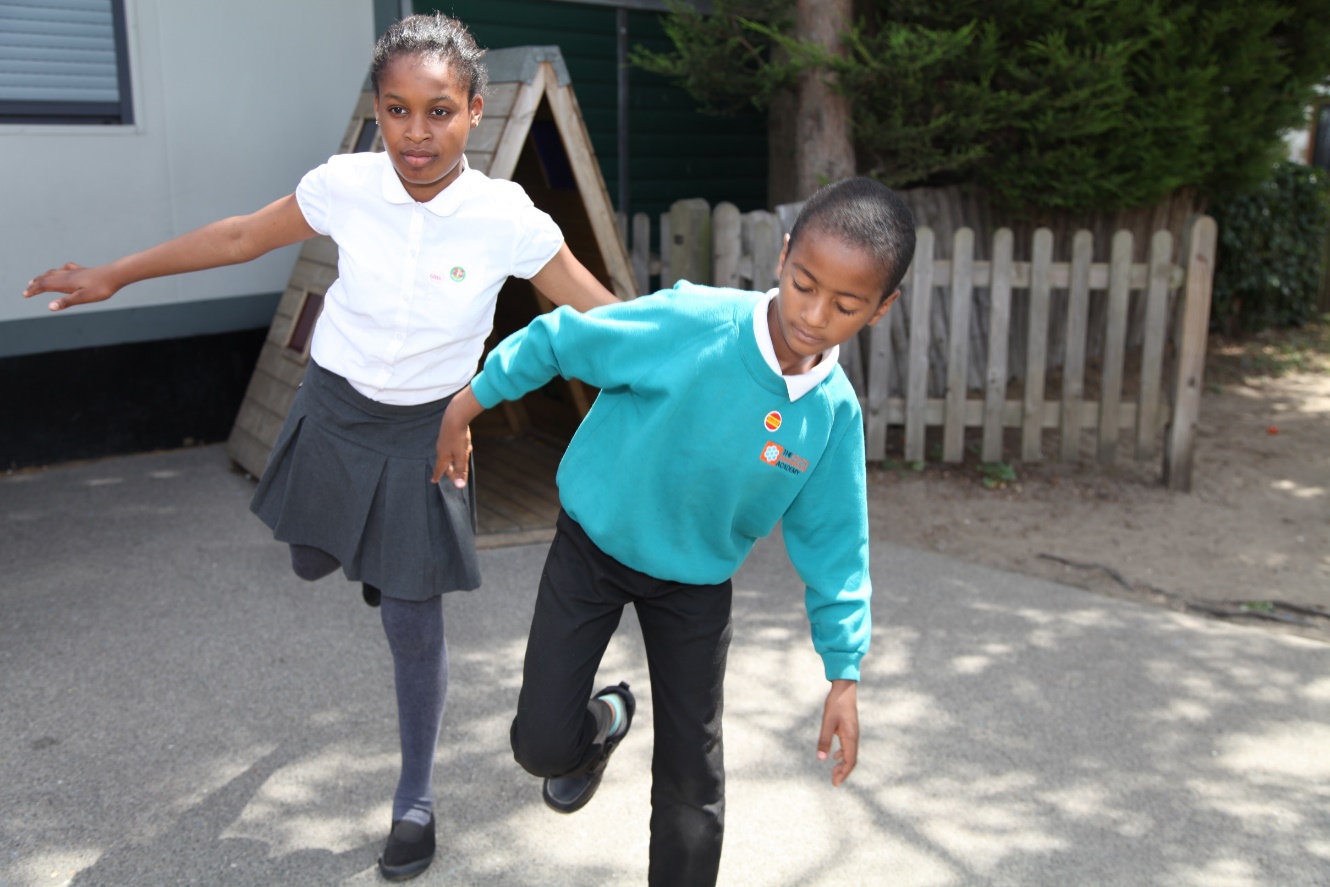 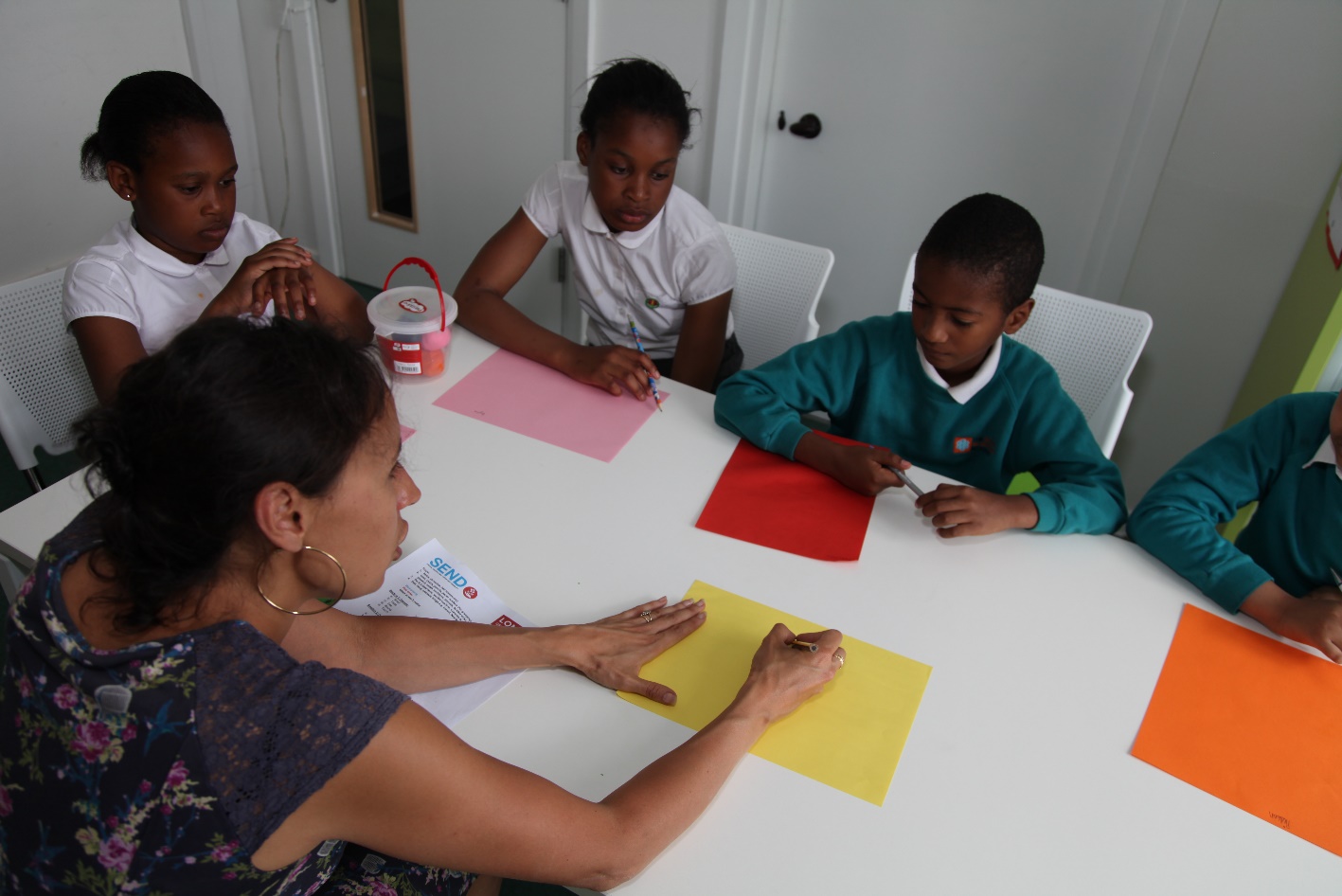 Skills for Handwriting
Visual discrimination
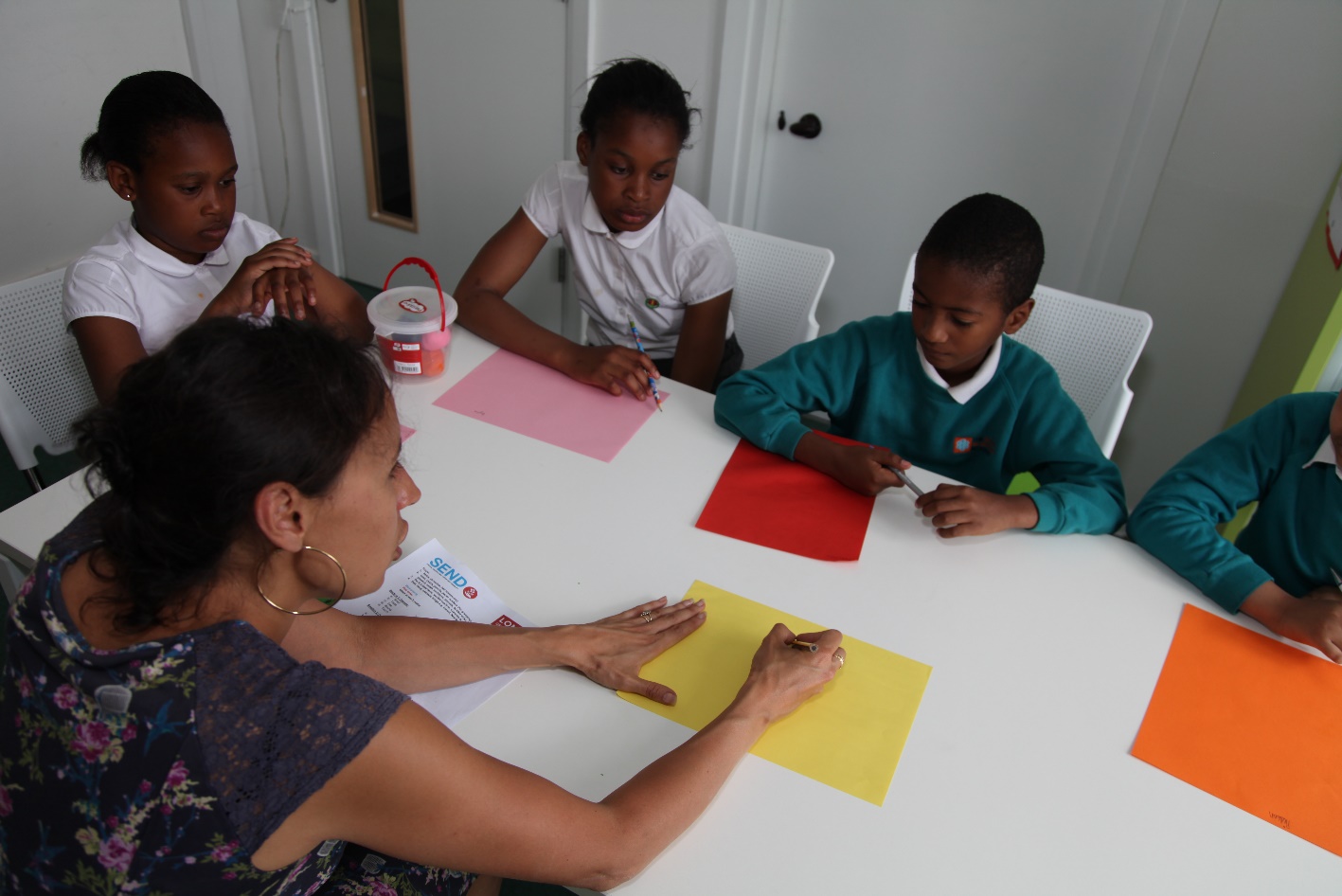 Recognition of shapes to form letters
Skills for Handwriting
Attention
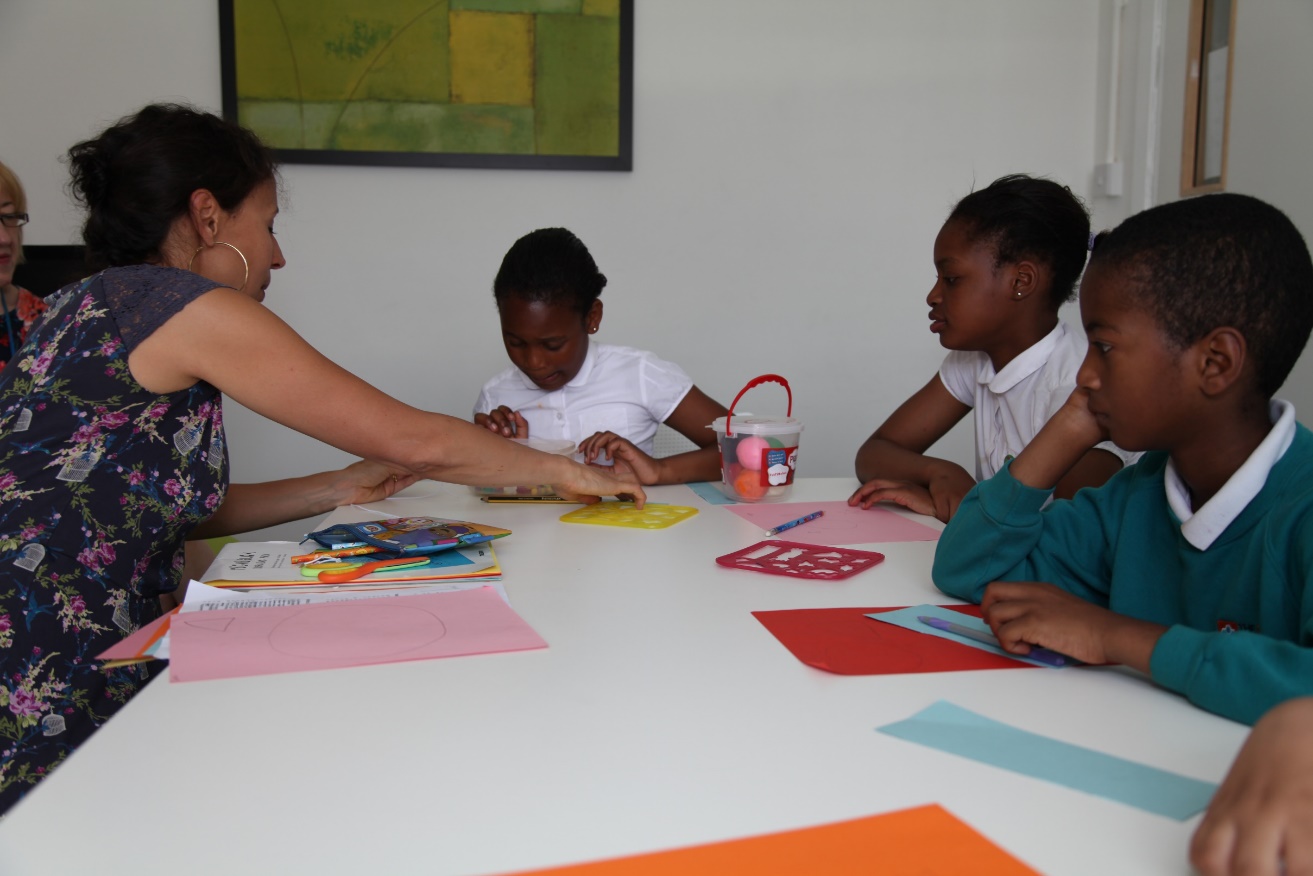 Language processing at a cognitive level
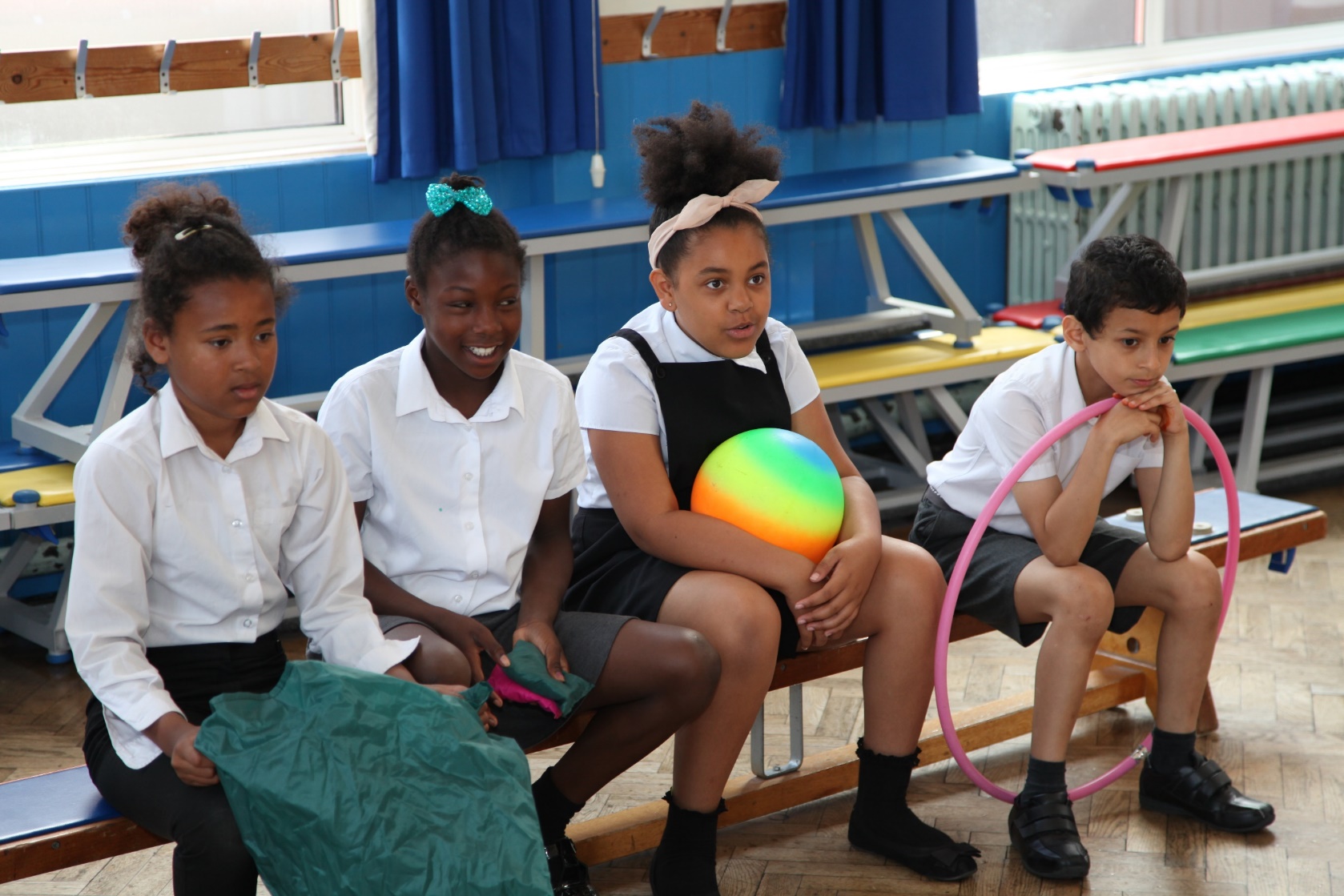 Common Difficulties
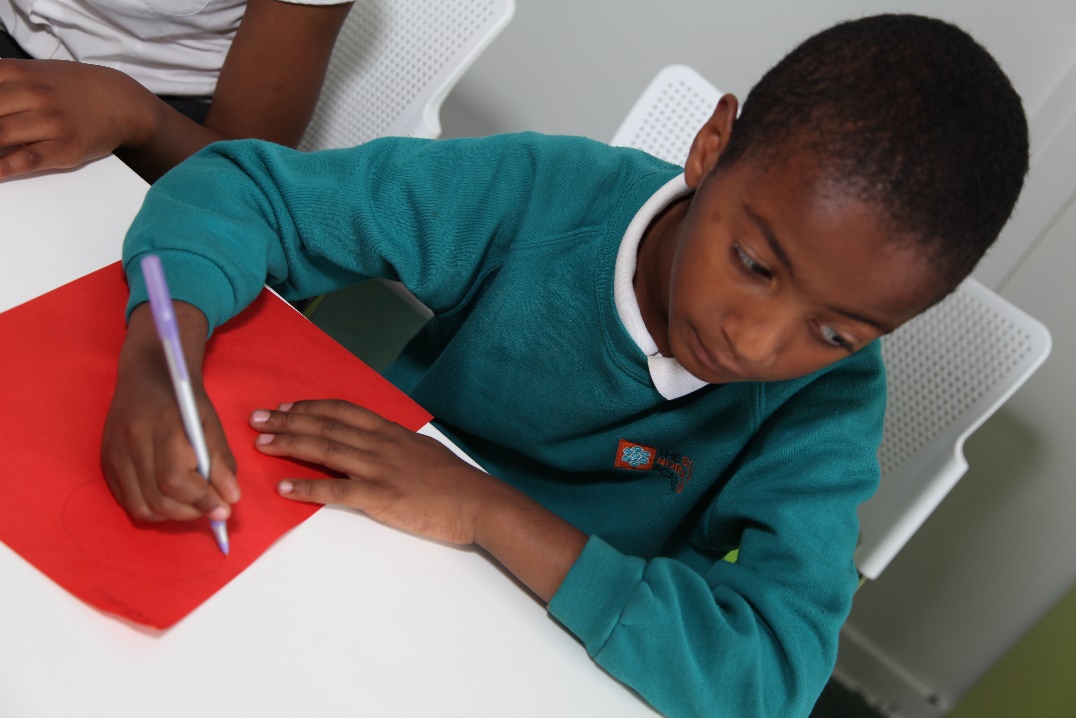 Children can have many difficulties which can impact upon their writing. 
 Some of these are linked to fine/gross motor skills; others are not.
All cause barriers to successful and effortless handwriting.
Common Difficulties
Pushing too hard or not enough with a pencil
Ineffective pencil grasp
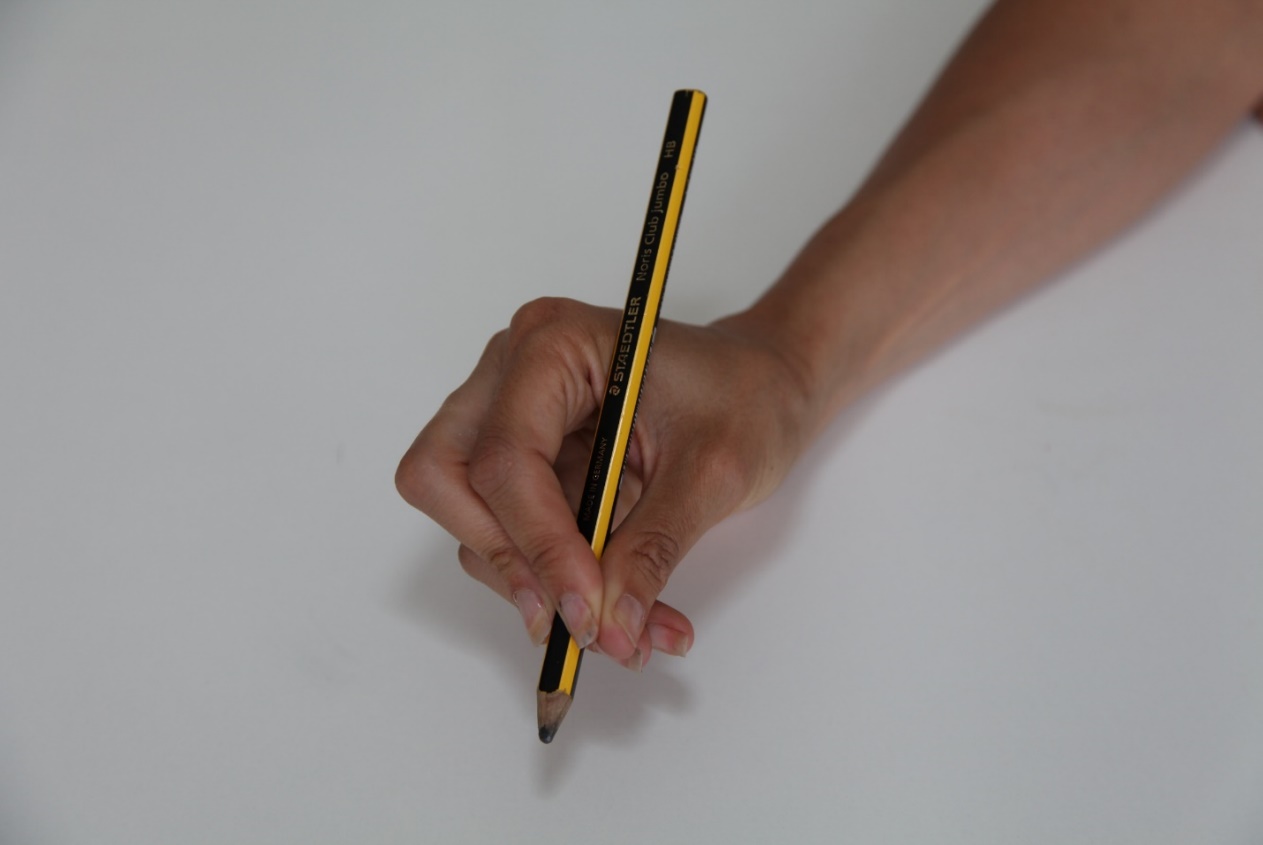 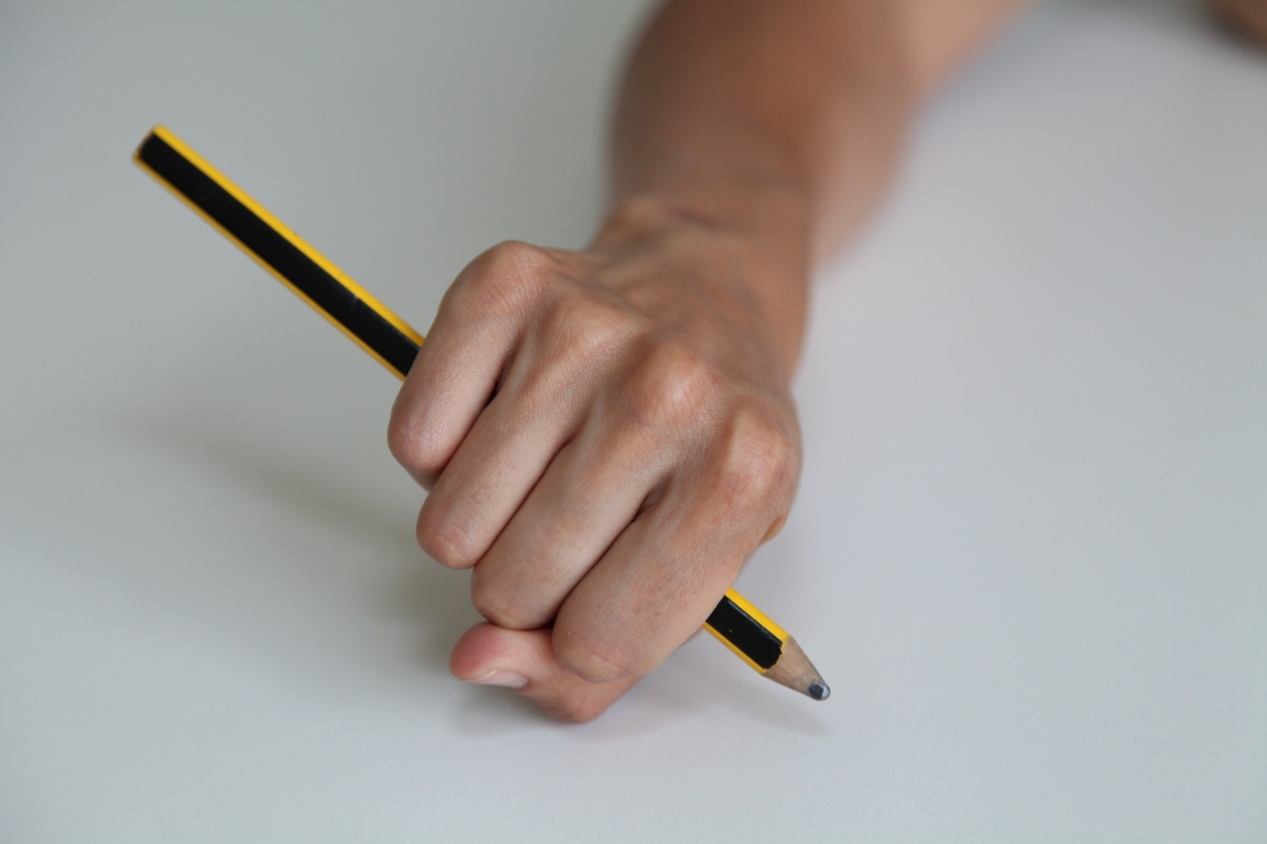 Common Difficulties
Swapping hands
Hand pain
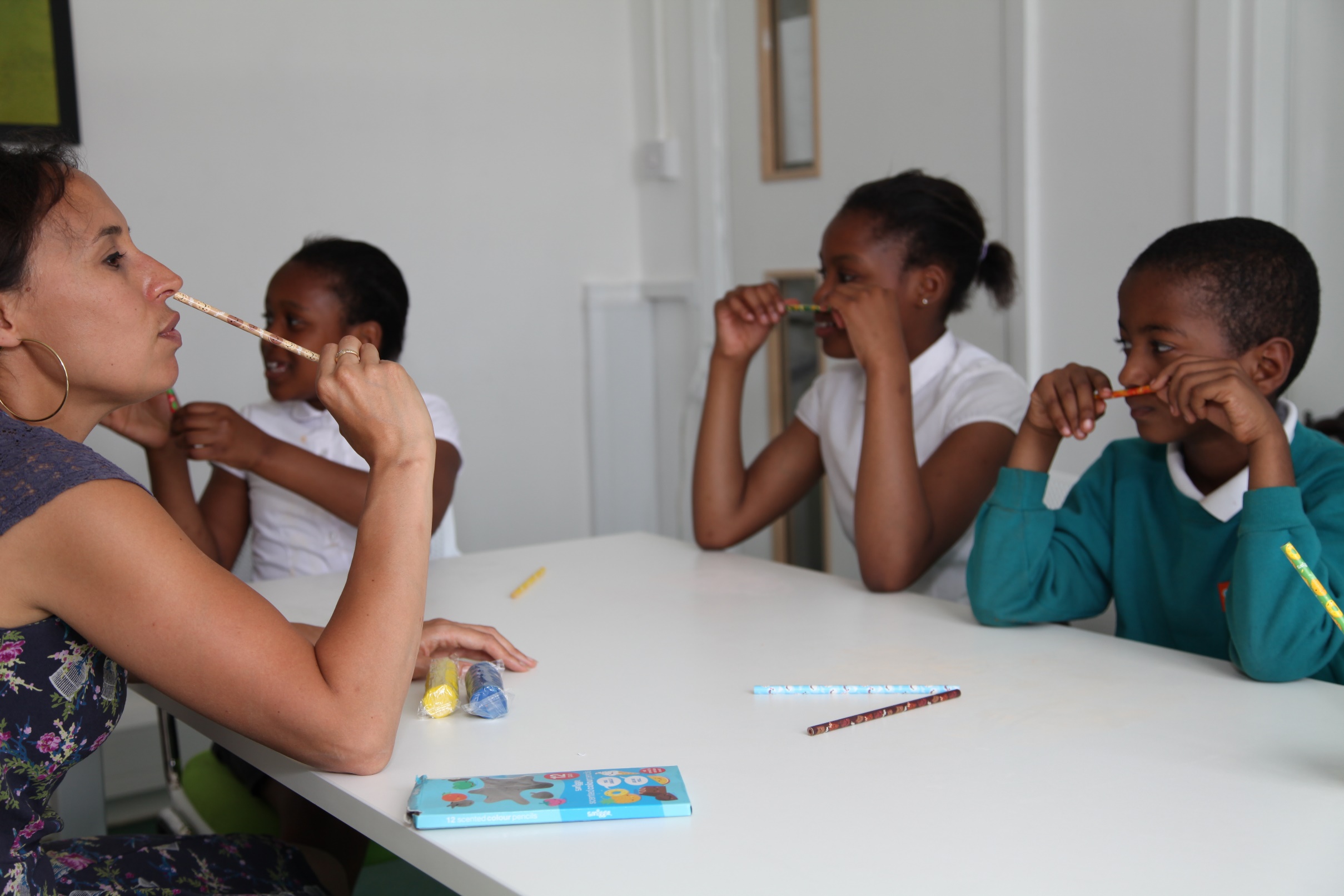 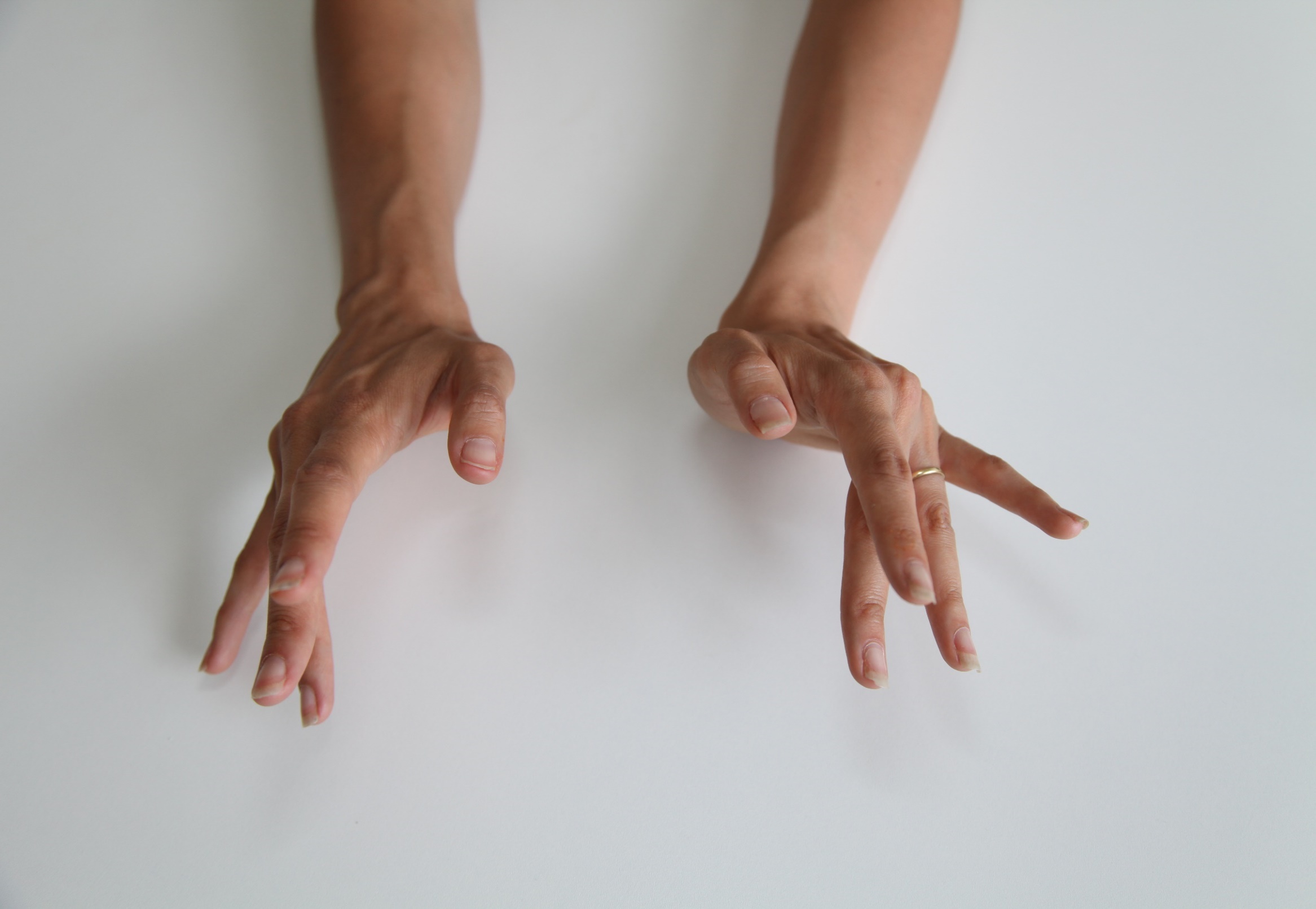 Common Difficulties
Producing unrecognisable shapes on paper
Reversals and repetition
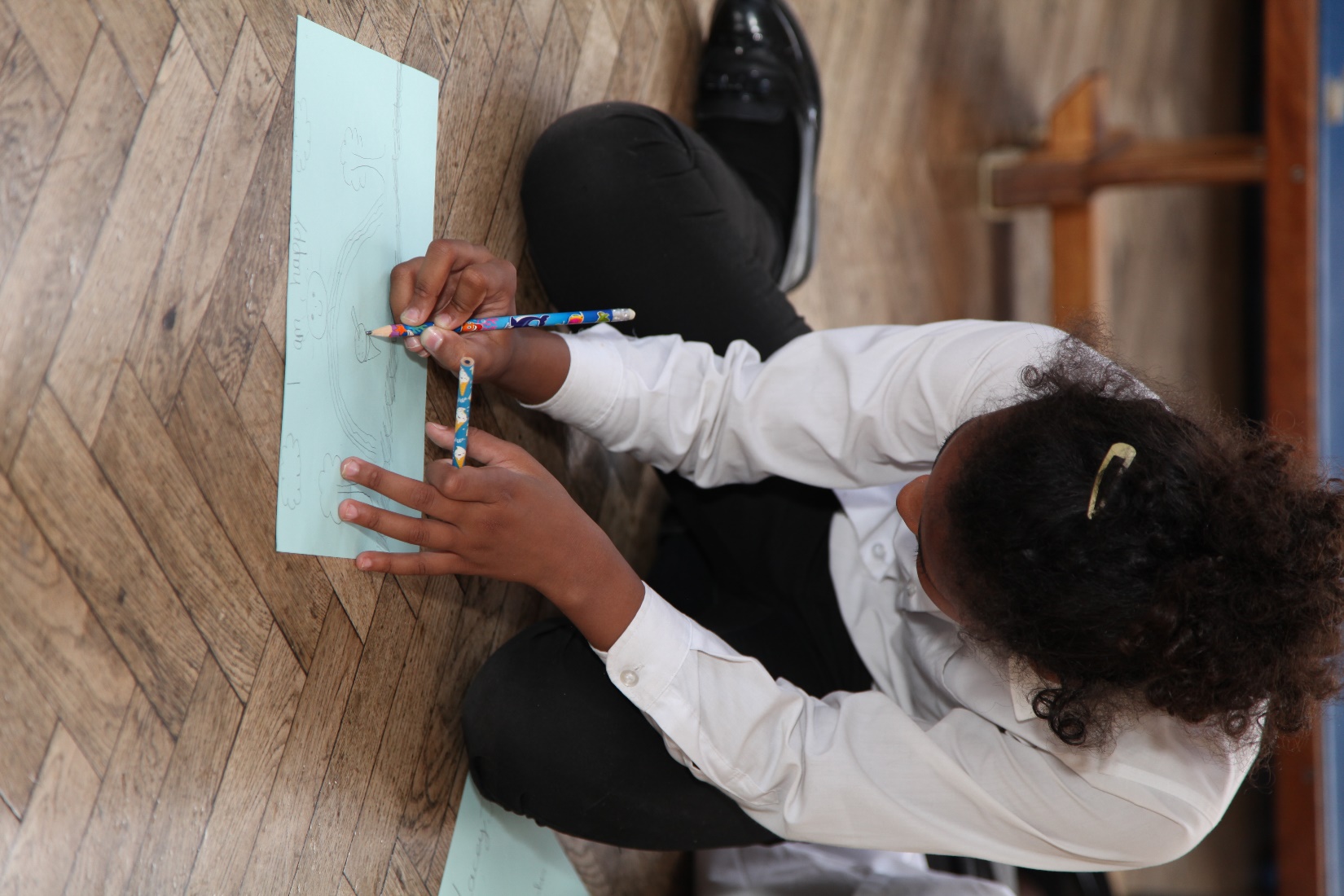 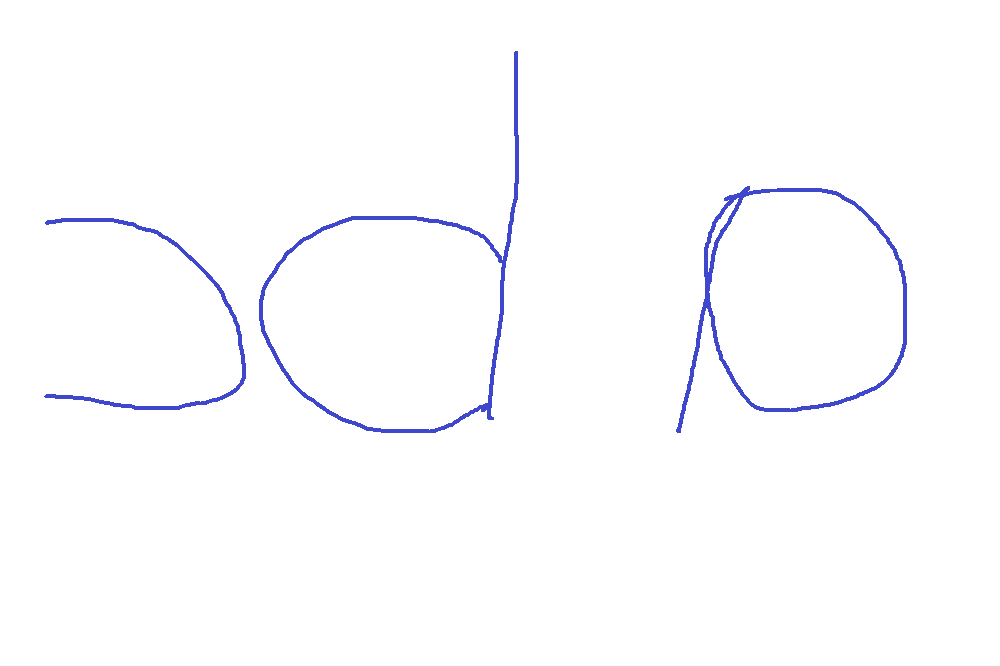 Common Difficulties
Leaning on tables
Fidgeting
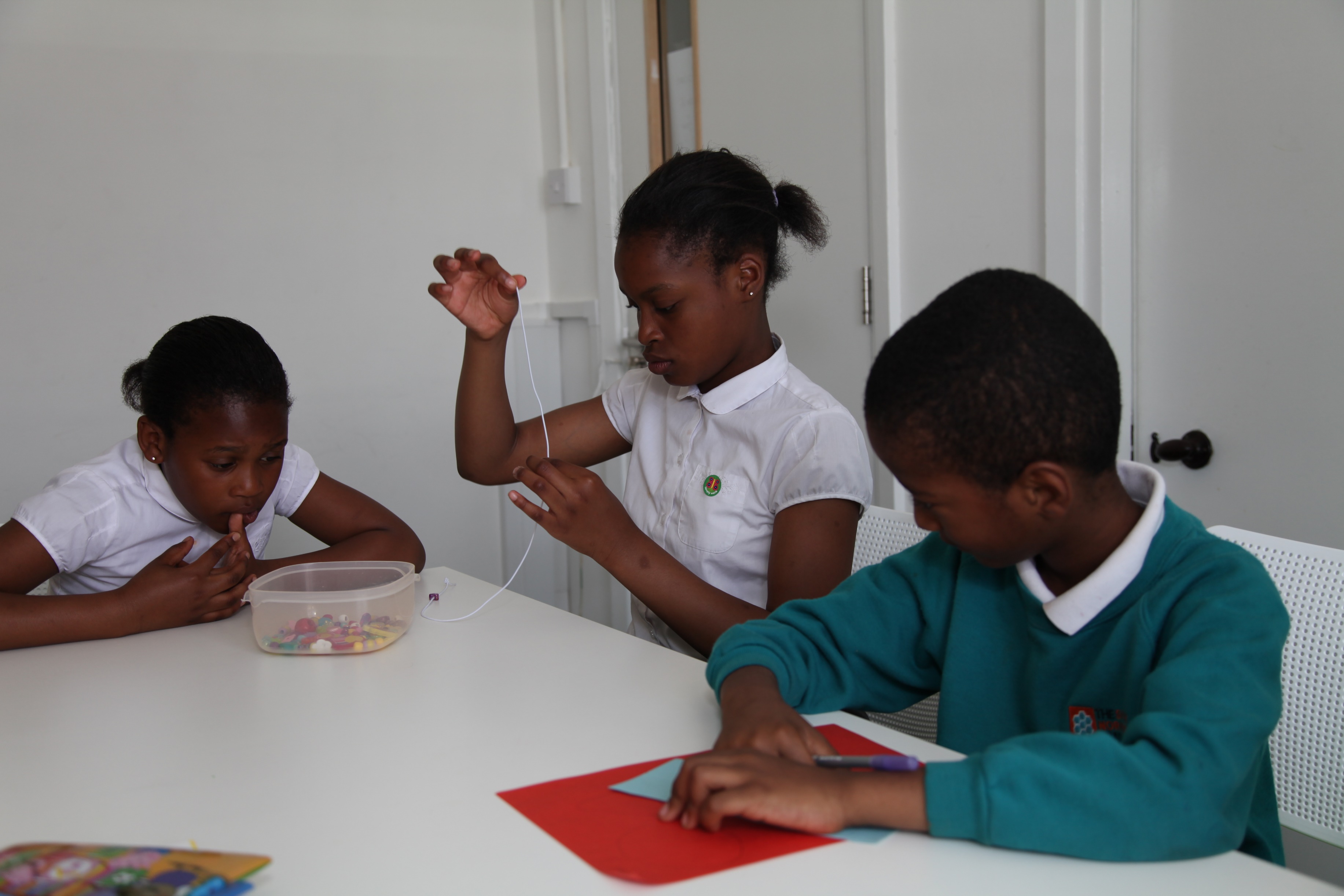 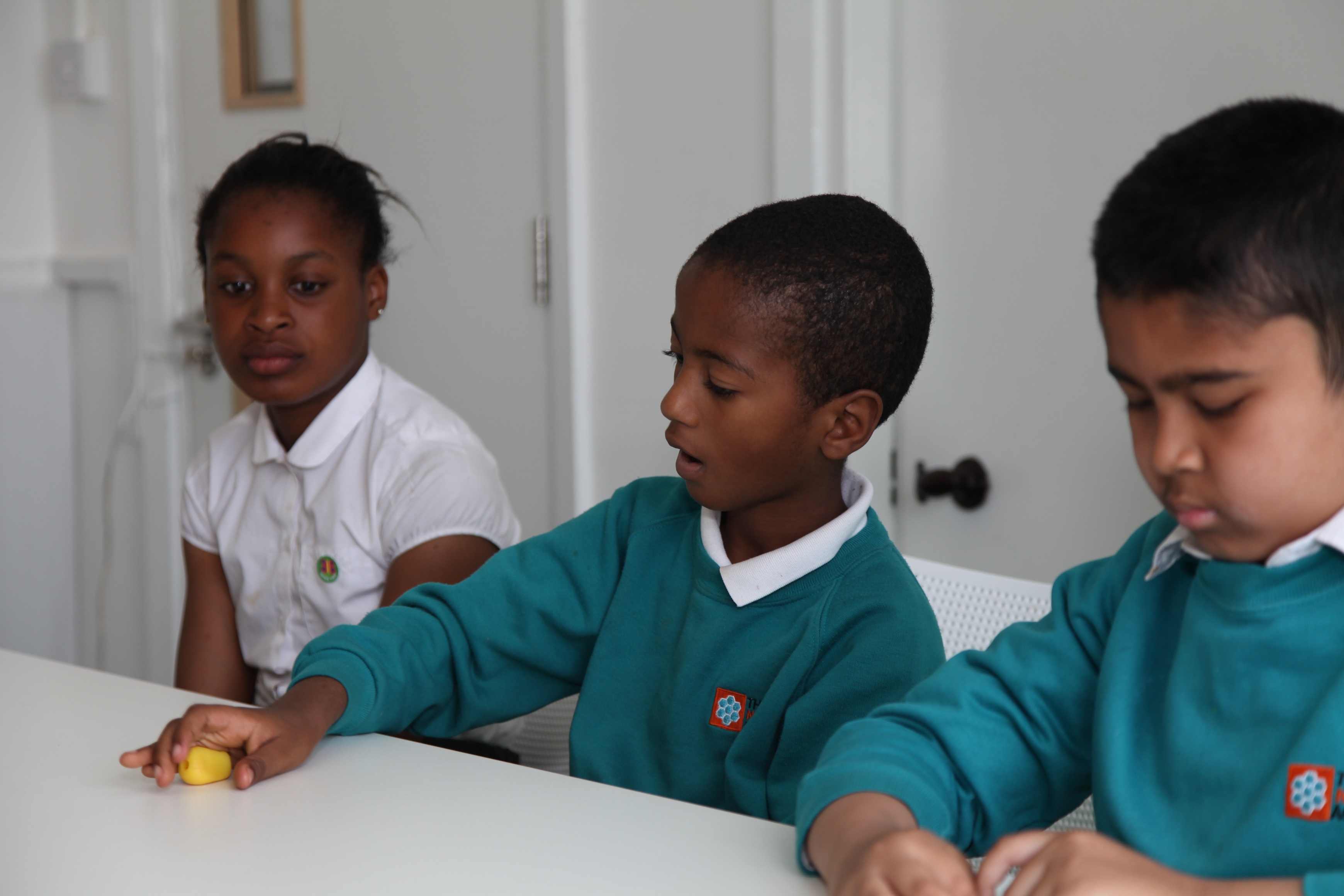 Common Difficulties
Slow to produce work
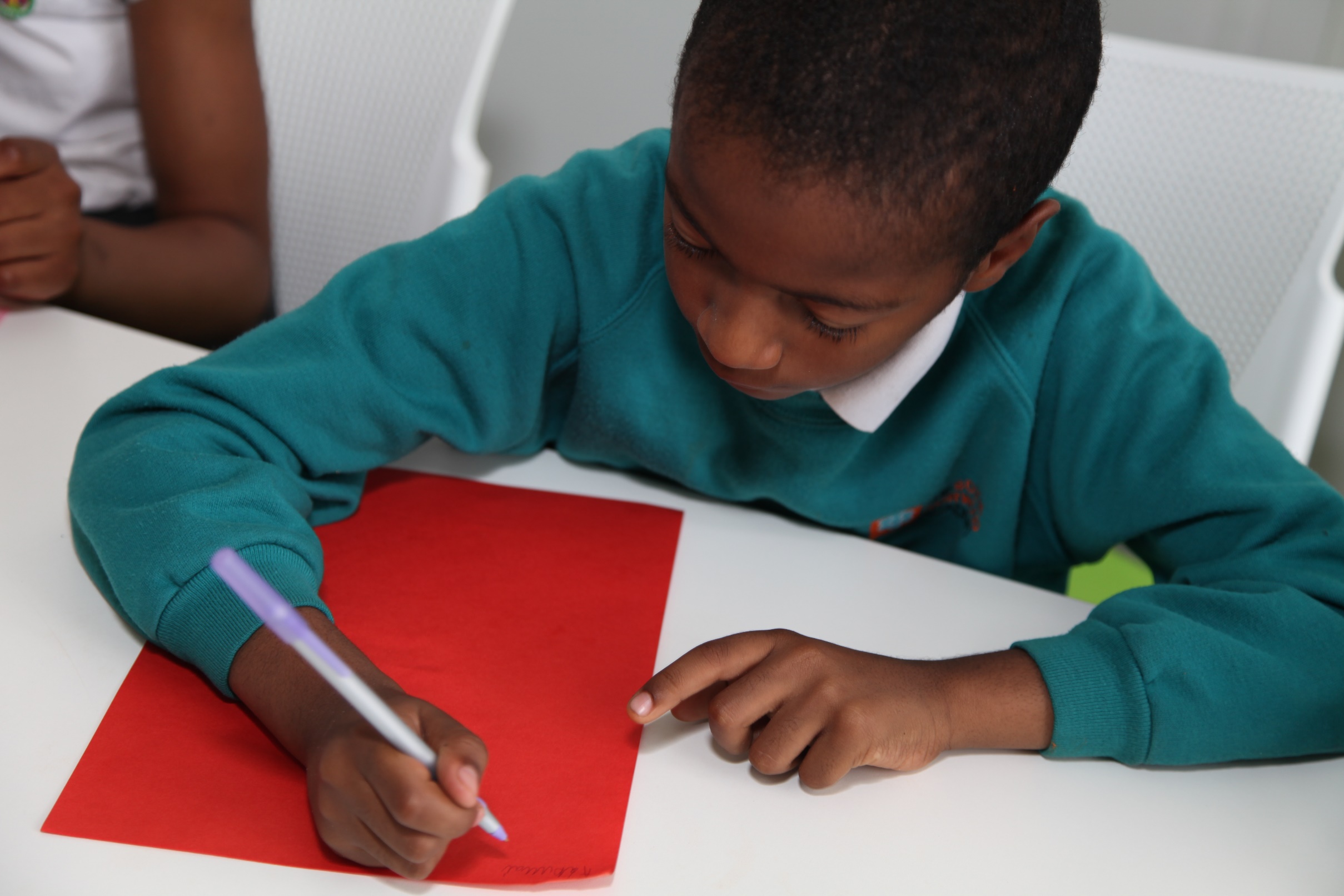 Common Difficulties
Opting out
Distractibility
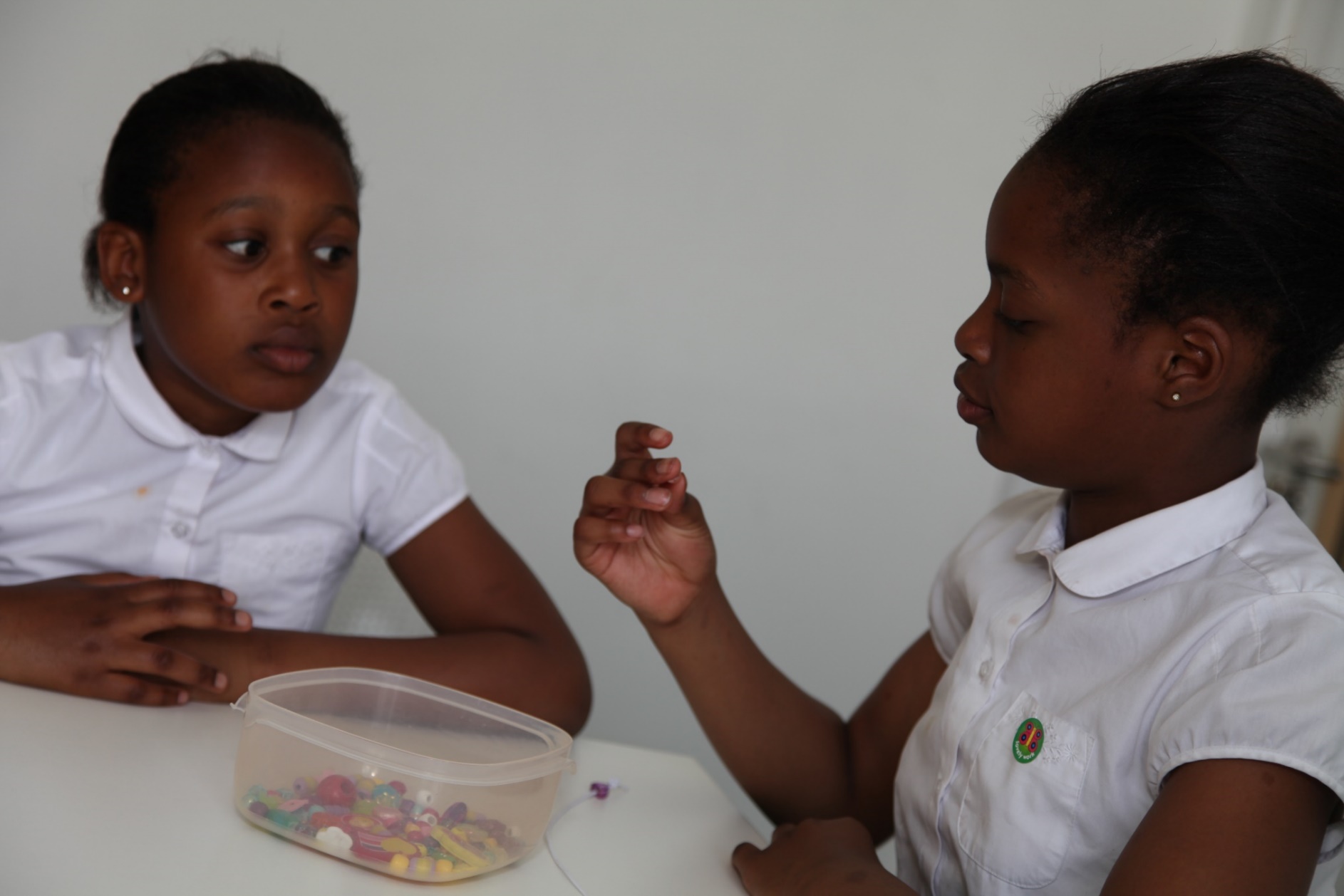 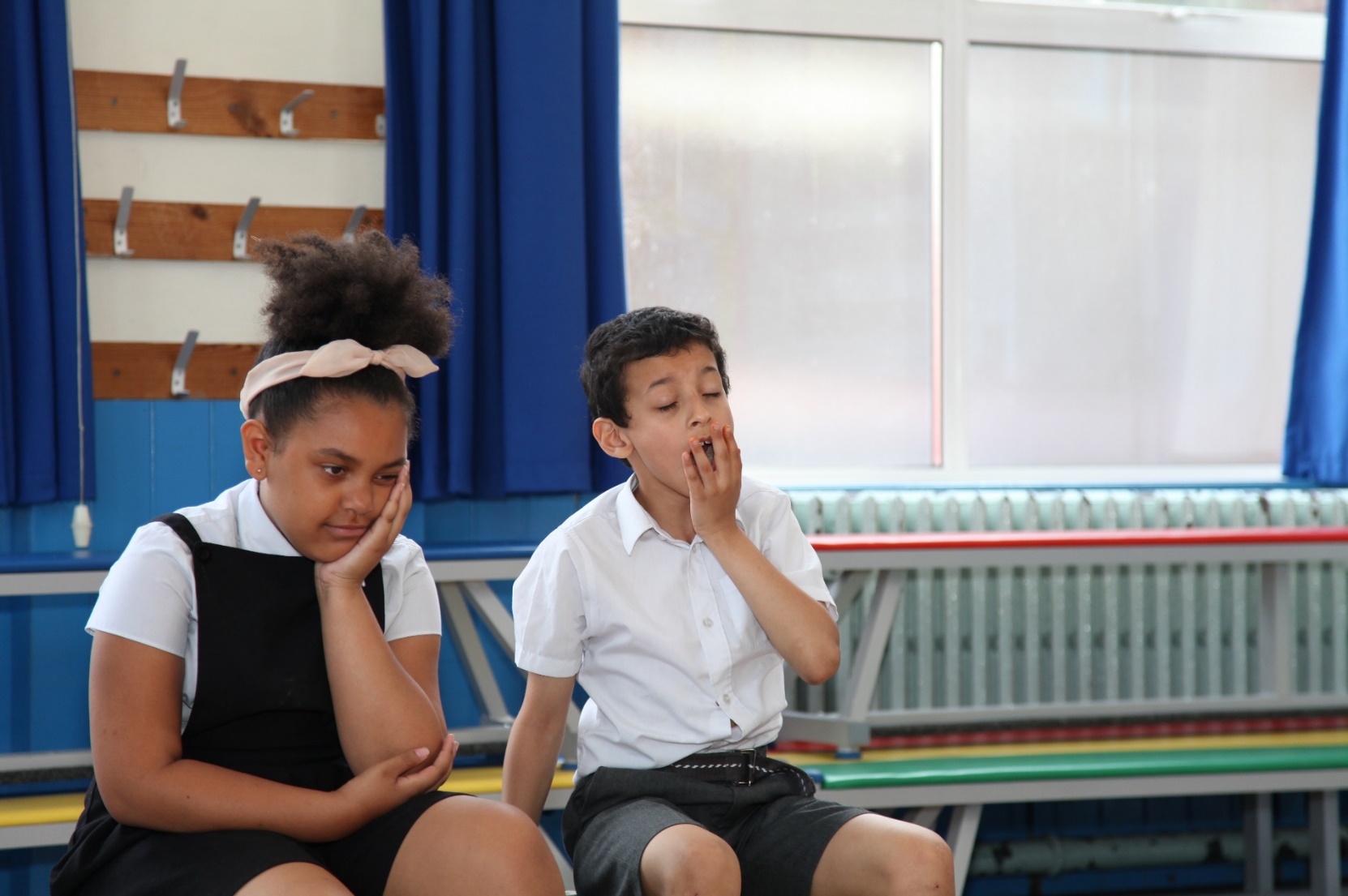